To Suffrage and Beyond
Provincial Archives of Saskatchewan, R-B4482-1
Looking at the different women and groups involved 
in the suffrage movement - especially the women who
 are still activists today.
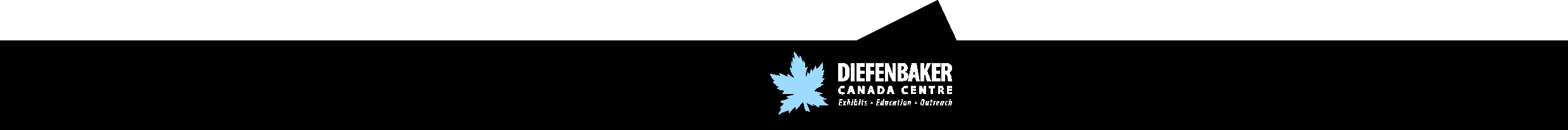 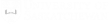 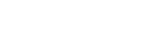 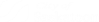 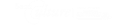 Women in Canadian History
Women’s History
It is important to acknowledge these stories and share women’s perspectives. 
Women’s equality
Indigenous History 
Many Indigenous women fought for Indigenous women’s equality and rights. 
Bill C-31
Indigenous people voting
Current activists today
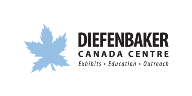 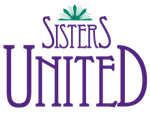 Excluded
Groups throughout Canadian history were faced with obstacles to achieve their full rights and to be able to vote in Canada. Some groups were not able to vote in Canada for a long time, while others had limited franchise. 
Some of the reasons for this included: 
Language 
Culture 
Ethnicity  
Religious Beliefs 
Disabilities
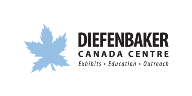 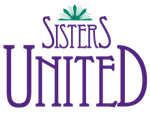 Activity
This activity will look at the women who fought for the vote and rights in Canada. As well as the women who continue to fight for women’s rights and equality today.
Photo courtesy: Diefenbaker Canada Centre
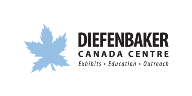 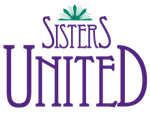 Your Task
You will be separated into 5 different groups. 
Each group will get a package that looks at different groups of people who either:
Were involved in the suffrage movement, or 
Are strong activists today. 
Your group will answer questions pertaining to that group of people. 
Your group will then make a newspaper article that describes a person, group, or image that was a part of the suffrage movement. 
End: Present your article! We will put our articles together to form a Grain Grower’s Guide.
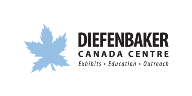 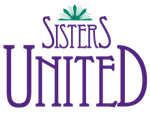 Roles for Each Group
Gathering Information from articles 
Read over information package. 
Note Taker
Take notes from the information. 
Writer
Document what to include in your newspaper article. 
Drawer/Designer 
You will design the top corner that describes the main focus of your article.
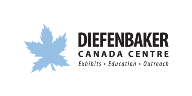 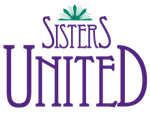 Group 1: Propaganda
This package will look at the propaganda and cartoons that either supported or were against the suffrage movement. Some questions to consider when looking at the images include:
How was this important to the suffrage movement? 
What do these images mean?
Is this for suffrage or against suffrage? How? 
How can this be influential on society?
Provincial Archives of Saskatchewan, S-B6493
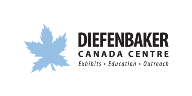 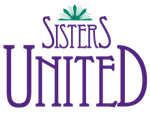 Group 2: Influential Women in Saskatchewan
Violet McNaughton, Zoa Haight, Annie Hollis, Lillian Beynon Thomas, Francis Beynon, Alice Lawton, and Erma Stocking.
 
These women were involved within the Saskatchewan movement. They were critical in presenting the 10,000 signatures to the Saskatchewan government. 

Questions to consider: 
How were these women influential? 
What did they accomplish in Saskatchewan? 
Whose perspective is missing?
Provincial Archives of Saskatchewan, S-B2042
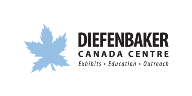 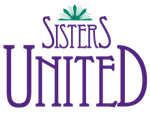 Emily Murphy,  
Nellie McClung, 
Henrietta Muir Edwards, 
Louise McKinney, 
Irene Parlby
Library and Archives Canada no. 3535150
Group 3: The Famous Five
The Famous Five were involved in fighting for women’s rights in Canada. 
They were mostly fighting for women in Canada to be recognized as persons under Canadian and British law. 
http://www.famou5.ca/binaural (Group 3: Listen to this video on “Pink Teas,” for your activity).
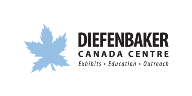 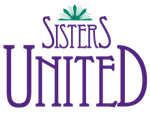 How 5 Women Changed Canada Forever Over a Cup of Tea
Source: https://vimeo.com/150376397
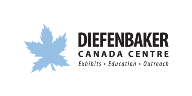 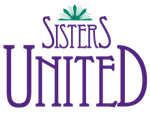 Group 4: Women Activists Throughout the 20th Century
Mary Two-Axe Earley 
She worked as an Indigenous women’s rights activist against the gender discrimination that lost Indigenous women status under the Indian Act, 1876. Her work eventually led to the passing of Bill C-31 in 1985, an amendment to the Indian Act to correct gender discrimination.

Ellen Fairclough 
 In 1958, she became the Minister of Citizenship and Immigration.  She served as Canada's first female Acting Prime Minister in February 1958, and she was granted the title Right Honourable by Queen Elizabeth II on 1 July 1992 for her service.
Wayne Brown, Elections Canada
University of Saskatchewan, University Archives and Special Collections, Diefenbaker Fonds, JGD/MG01/XVII/JGD 3431
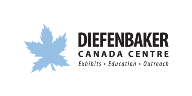 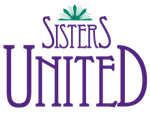 Group 5: Women Activists Today
Buffy Sainte-Marie
Indigenous artist and activist.
Throughout her career she has devoted much of her time and resources to supporting Indigenous peoples through a variety of educational programs. 
Listen to this song and read the lyrics: http://www.lyricsmode.com/lyrics/b/buffy_sainte_marie/no_no_keshagesh.html

Veronica Strong-Boag 
She is a highly respected historian; her research is dedicated to women’s history.
Photo courtesy: Matt Barnes
Photo courtesy: Veronica Strong-Boag
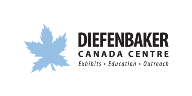 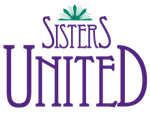 Final Newspaper
Grain Grower’s Guide
How was this relevant to the suffrage movement?
How was this used as a communication tool? 
We will put all of our articles to form one large newspaper.
University of Saskatchewan, University Library Special Collections, Shortt Library of Canadiana
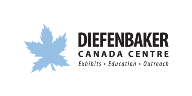 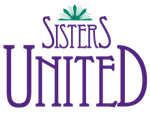 What Can You Do?
Is there still work to do with equality in Canada? 
Are women really equal? 
What can you do to support equality in your community? 
Canada has evolved with voting rights, is there still more that we can do?
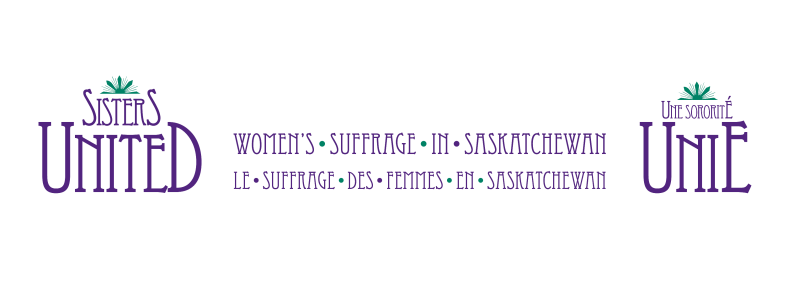 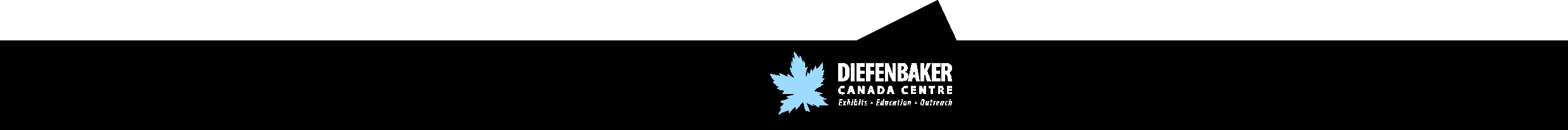